Writing Systems
Sistemas de escritura
Joy has 5 collectable stamps and will buy 2 more each month. Ronald has 25 collectable stamps and will sell 3 each month. After how many months will they have the same number of stamps? How many stamps will that be?
Joy tiene 5 sellos coleccionables y comprará 2 más cada mes. Ronald tiene 25 sellos coleccionables y venderá 3 cada mes. ¿Después de cuántos meses tendrán el mismo número de sellos? ¿Cuántos sellos serán?
X: número de meses
Y: número total de sellos
X:  number of months
Y:  total number of stamps
1.  Write the equations for this situation.
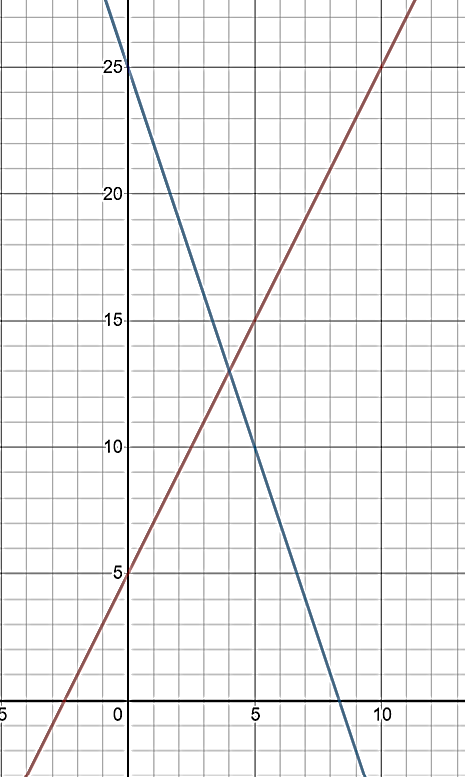 2.  Graph and find the point of intersection.
In 4 months, they will have the same number of cards and that amount will be 13 stamps.
Total number of stamps
Número total de sellos
En 4 meses, tendrán el mismo número de tarjetas y esa cantidad será de 13 sellos.
Time (months)
Tiempo (meses)
Harlan has $44 to buy 7 pairs of socks.  Athletic socks cost $8 per pair.  Dress socks cost $4 per pair.  How many per each type can Harlan buy?
Harlan tiene $ 44 para comprar 7 pares de calcetines.  Los calcetines deportivos cuestan $ 4 por par.  Los calcetines de vestir cuestan $ 8 por par.  ¿Cuántos pares de cada uno puede comprar?
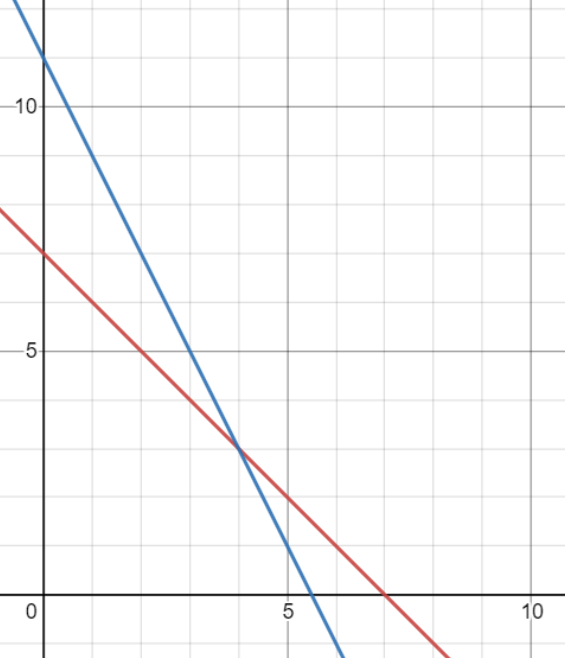 Harlan can buy 4 pairs of athletic socks and 3 pairs of dress socks.
Harlan puede comprar 4 pares de calcetines deportivos y 3 pares de calcetines de vestir.